EGZAMIN POTWIERDZAJĄCY KWALIFIKACJE W ZAWODZIEEGZAMIN ZAWODOWY sesja 2025 LATO
Część pisemna egzaminu
PZE – JEDEN MIESIĄC PRZED TERMINEM EGZAMINU
2
[Speaker Notes: PZE, nie później niż na miesiąc przed terminem egzaminu potwierdzającego kwalifikacje w zawodzie (do 10 grudnia 2021 r.), powołuje członków zespołu egzaminacyjnego (ZE) oraz może powołać zastępcę lub zastępców przewodniczącego tego zespołu (Załącznik 5). 

PZE, nie później niż na miesiąc przed terminem egzaminu, spośród członków ZE powołuje zespoły nadzorujące przebieg części pisemnej egzaminu (ZN) (Załącznik 5a).

Jeżeli PZN lub członek tego zespołu z powodu choroby lub innych ważnych przyczyn nie mogą wziąć udziału w egzaminie, PZE powołuje w zastępstwie innego PZN lub członka tego zespołu.]
CZĘŚĆ PISEMNA EGZAMINU
3
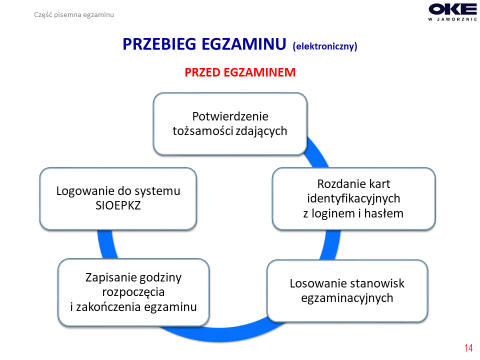 Część pisemna egzaminu
PRZEBIEG EGZAMINU
4
[Speaker Notes: Zdający zamieszcza na karcie odpowiedzi oznaczenie kwalifikacji, wersję arkusza, datę urodzenia, PESEL, a w przypadku braku numeru PESEL – serię i numer paszportu lub innego dokumentu.

Czas trwania części pisemnej rozpoczyna się z chwilą zapisania w widocznym miejscu przez PZN czasu rozpoczęcia i zakończenia pracy zdających.

Komunikat dyrektora Centralnej Komisji Egzaminacyjnej  w sprawie materiałów i przyborów pomocniczych, z których mogą korzystać zdający w części pisemnej egzaminu potwierdzającego kwalifikacje w zawodzie w sesji styczeń-luty 2022.]
Część pisemna egzaminu
PRZEBIEG EGZAMINU
W CZASIE EGZAMINU
5
[Speaker Notes: W uzasadnionych przypadkach PZN może zezwolić zdającemu na opuszczenie sali egzaminacyjnej po zapewnieniu warunków wykluczających możliwość kontaktowania się zdającego z innymi osobami, z wyjątkiem osób udzielających pomocy medycznej.

Operator systemu nie wchodzi w skład ZN.

Specjaliści z zakresu danego rodzaju niepełnosprawności, niedostosowania społecznego lub zagrożenia niedostosowaniem społecznym nie mogą być jednocześnie członkami zespołu nadzorującego.

PZE może zawiesić egzamin.]
Część pisemna egzaminu
PRZEBIEG EGZAMINU
PO ZAKOŃCZENIU EGZAMINU
Zdający uzyskuje wstępną informację o liczbie poprawnie udzielonych odpowiedzi
Operator egzaminu przekazuje nośnik USB z wynikami zdających Przewodniczącemu ZN
Przewodniczący ZE przekazuje dokumentację w sposób określony przez dyrektora OKE
Przewodniczący ZE sporządza protokół zbiorczyz przebiegu części pisemnej
Przewodniczący ZN przekazuje nośnik USB z wynikami zdających Przewodniczącemu ZE
Przewodniczący ZE przekazuje niezwłocznie plik przez SIOEPKZ
6
[Speaker Notes: Należy sprawdzić w obecności zdających poprawność zamieszczenia na karcie odpowiedzi oznaczenia kwalifikacji, wersji arkusza egzaminacyjnego, daty urodzenia oraz numeru PESEL.

Arkusze egzaminacyjne do części pisemnej oraz karty odpowiedzi będą pakowane w odrębne przeźroczyste koperty bezpieczne]
CZĘŚĆ PRAKTYCZNA EGZAMINU
7
Część praktyczna egzaminu
PRZEBIEG EGZAMINU
PRZED ROZPOCZĘCIEM EGZAMINU
Instruktaż stanowiskowy(dotyczy dk, w i wk)
Potwierdzenie tożsamości zdających
Losowanie stanowisk egzaminacyjnych
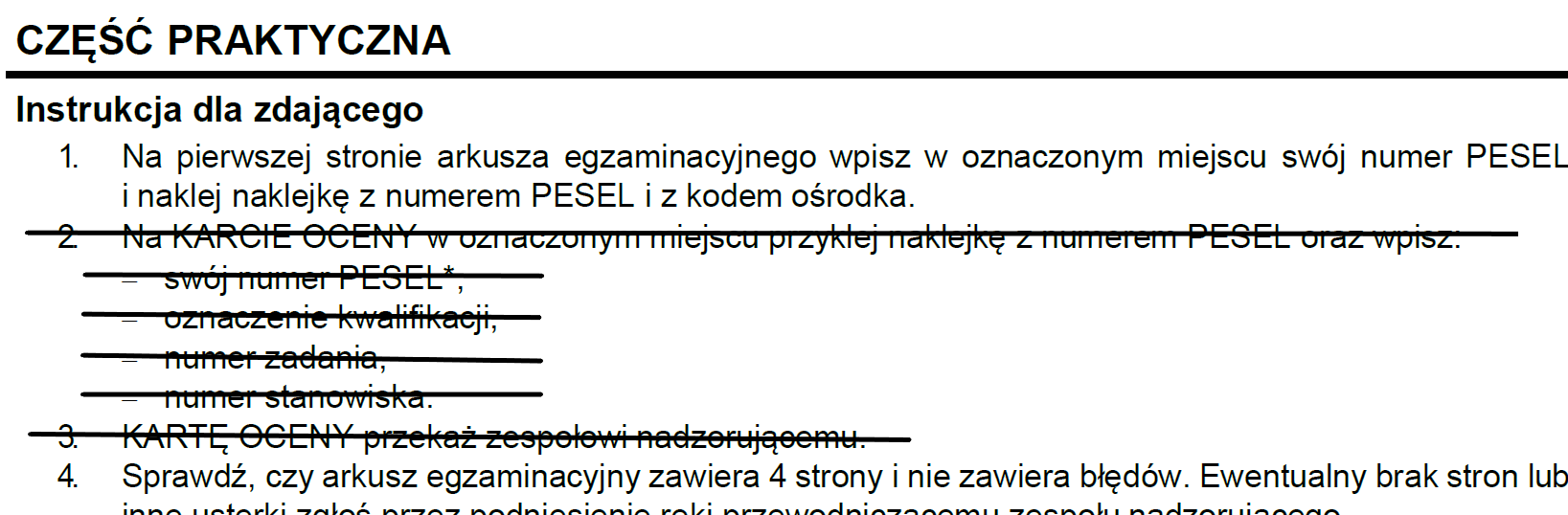 Rozdanie arkuszy egzaminacyjnych
Zapoznanie sięz treścią zadaniai wyposażeniem– 10 min
UWAGA: ZN nie rozdaje KART OCENY. Zdający nie wykonują poleceń z pkt 2 i 3 (dotyczy d, dk, w i wk)
8
Część praktyczna egzaminu
PRZEBIEG EGZAMINU
W CZASIE EGZAMINU
9
[Speaker Notes: Czas trwania części praktycznej rozpoczyna się z chwilą zapisania w widocznym miejscu przez PZN czasu rozpoczęcia i zakończenia pracy zdających.]
Część praktyczna egzaminu
PRZEBIEG EGZAMINU
PO EGZAMINIE
10
[Speaker Notes: D i DK
Zdający pozostawiają na swoich stanowiskach egzaminacyjnych arkusze egzaminacyjne i dokumentację oraz opuszczają salę egzaminacyjną.
ZN pakuje w sali egzaminacyjnej arkusze egzaminacyjne i dokumentację do zwrotnych kopert, które zakleja w obecności przedstawiciela zdających.

W i WK
Zdający pozostawiają na swoich stanowiskach egzaminacyjnych rezultaty końcowe oraz związaną z nimi dokumentację i opuszczają salę egzaminacyjną.
Egzaminator w obecności PZN ocenia jakość rezultatu końcowego i wypełnia karty oceny zdających.

Protokoły zbiorcze z przebiegu części praktycznej egzaminu potwierdzającego kwalifikacje w zawodzie – należy sporządzić oddzielnie dla: a) każdej szkoły w zespole szkół, b) każdej kwalifikacji w danej szkole.
W sytuacji gdy zdający są nieobecni na egzaminie należy wypełnić i odesłać do OKE w Jaworznie: wykaz zdających, protokół zbiorczy, niewykorzystane arkusze egzaminacyjne.]
INFORMACJE DODATKOWE
11
Informacje dodatkowe
RÓŻNE
12
Informacje dodatkowe
RÓŻNE
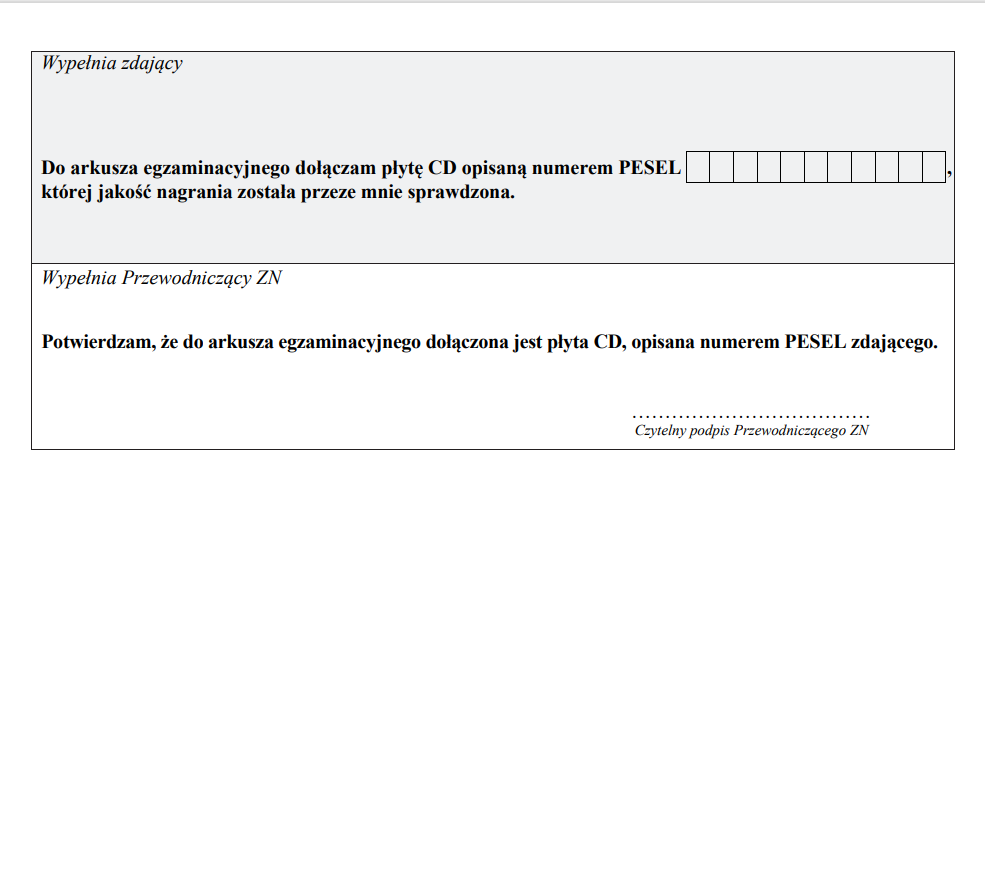 13
DZIĘKUJEMY ZA UWAGĘ
14